San Mateo County Human Services Agency
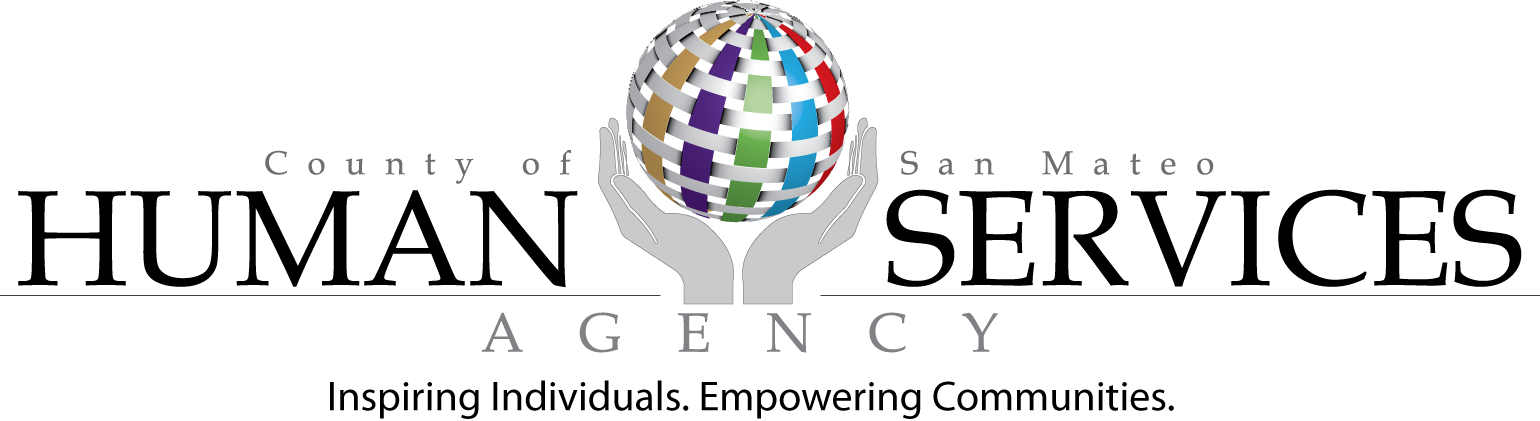 Self-Sufficiency Programs
1
Agency Overview
Our VisionEvery child, adult, and family lives in a safe, healthy, thriving community.

MissionThe San Mateo County Human Services Agency assists individuals and families to achieve economic self sufficiency, promotes community and family strength, and works to ensure child safety and well-being.
2
Self-Sufficiency Programs
CalWORKs
CalFresh
Medi-Cal
General Assistance
CAPI
3
CalWORKS
PROGRAM OVERVIEW
What is CalWorks ?
CalWORKs is a temporary cash assistance program for families with minor children who meet certain eligibility requirements.
CalWORKs Program Goal
Help families achieve self-sufficiency through employment and temporary cash assistance

Provide financial aid for children who lack financial support and care from their parents or caretakers 

Link the family to the Local Child Support Agency which serves the public by ensuring that children receive the financial support to which they are legally entitled
Factors of Eligibility
Basic Factors:

Age
Deprivation
Residency
Property/Resources
Income
Citizens/Non-Citizens
Identification
[Speaker Notes: Definitions:	
Factors of eligibility are factors used in determining eligibility for cash aid benefits.  Aid may not begin until conditions of eligibility are met.
Technical conditions of eligibility are regulatory tasks which must be completed before aid can be granted.  Technical conditions of eligibility do not affect the beginning date of aid but can affect the date of authorization.
General rule: All  conditions of eligibility must be verified in order to receive benefits.  
The applicant bears the burden of proof of eligibility.]
Citizenship
Only citizens of the United States and certain categories of noncitizens are eligible for CalWORKs. 

Citizens must prove their citizenship and noncitizens must provide their eligible noncitizen status.
CalWORKs Ineligible Non-citizens
There are noncitizens that are lawfully present in the United States for temporary residence; however, they are ineligible to receive CalWORKs. Noncitizens who are ineligible for CalWORKs, include, but are not limited to:

Visitors/Tourists
Diplomats/Consuls and
Students
CalWORKs Eligible Non-citizens
Verification required in the form of documentation issued by the United States Citizen and Immigration Services (USCIS) , of one of the following statuses:

Lawfully admitted for permanent residence (LPR)
Refugee 
Granted Political Asylum 
Individuals who have applied for asylum are not eligible.
Granted Temporary Parole Status pursuant to Section 212(d)(5) of the INA
Granted status as Conditional Entrant Refugees pursuant to Section 203(a)(7) of the INA, in effect prior to April 1, 1980
Granted Indefinite Voluntary Departure in lieu of deportation
Granted an Indefinite Stay of Deportation
CalWORKs Eligible Non-citizens
Trafficking Victim certified by the federal Office of Refugee Resettlement (ORR).
  Domestic Violence or Other Serious Crime Victims.
Battered Noncitizens.
Special Immigrant Visa (SIV) holders from Afghanistan and Iraq.
Special Immigrant Conditional Permanent Residents (SI CPRs) from Afghanistan.
Ukrainian Humanitarian Parolees (UPH) and Non-Ukrainian Humanitarian Parolees (NUHP). 
Cuban and Haitian Entrants.
[Speaker Notes: Trafficking Victims: If not otherwise eligible under the CalWORKs program requirements, these individuals shall have their eligibility determined under the Trafficking and Crime Victims Assistance Program (TCVAP).
DV or Other Crime Victims: If not otherwise eligible under the CalWORKs program requirements, these individuals shall have their eligibility determined under the Trafficking and Crime Victims Assistance Program (TCVAP).]
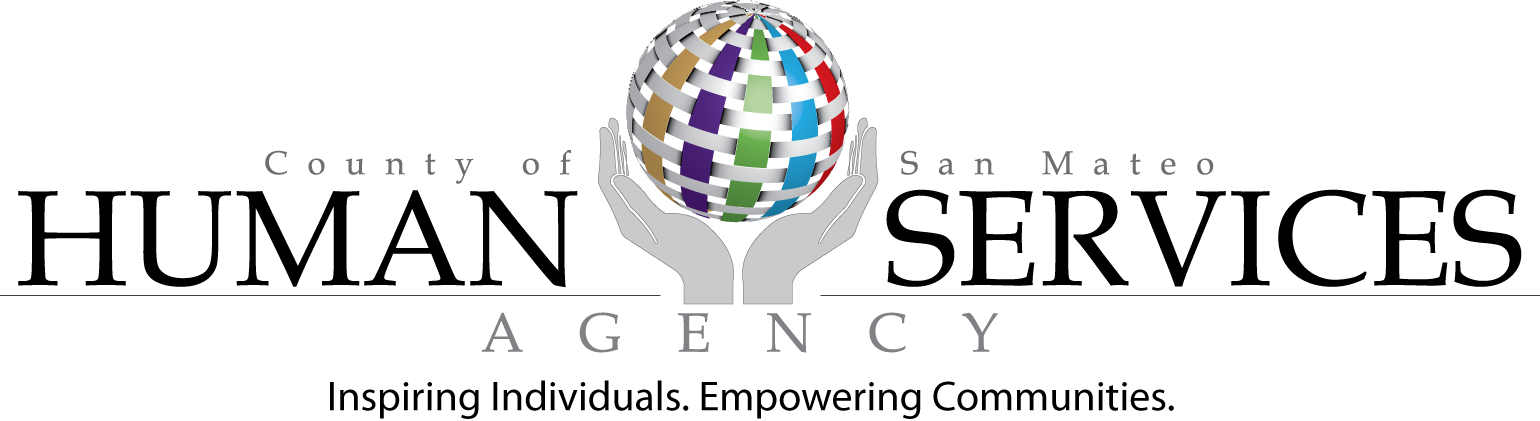 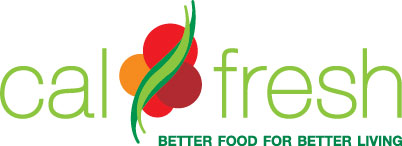 Supplemental Nutrition Assistance Program
What is CalFresh?
Food Assistance program intended to supplement a household’s income to purchase healthy and nutritious foods
Benefits are deposited in an EBT card that can be used at many retailers
Household Composition
A household may be composed of a person or group of people who live together and customarily purchase and prepare their food together.
Eligibility Factors
Social Security Numbers
Alien/Citizenship status
Residence – San Mateo Co.
Resources/Property (for Expedited Services only)
Income
Students 19-49 must meet criteria to be CalFresh eligible
Identification
Application Processing Timeframes
The County has 30 days to process a CalFresh application, unless:
The applicant is determined eligible for Expedited Service (ES).  

ES means that expedited CalFresh benefits  must be granted/denied within  3 calendar days of the application date.
CalFresh Requirements for Non-Citizens &Citizens
[Speaker Notes: Citizens include Individuals born in: 
The 50 States
District of Columbia
Puerto Rico
Guam
Virgin Islands
American Samoa
Swain’s Island
Northern Mariana Islands]
Eligible Non-CitizensFederally Funded
Legal Permanent Residents
Individuals born on or before 08/22/1931 and who lawfully resided in the US on 08/22/1996
Refugees
Parolees for a period of at least 1 year and 5 years in the US as a qualified immigrant
Asylees or Deportation Withheld
T-Visa – Approved (Victims of Severe Trafficking)
Amerasians
Cuban and Haitian Entrants
Iraqi and Afghan Special Immigrants (SIV)
Certain American Indians born abroad
Hmong or Highland Laotian Tribal Members
[Speaker Notes: LPR who has lawfully resided in the U.S. for 5 years from date of entry
LPR under the age of 18 regardless of the date of entry
LPR blind or disabled regardless of date of entry
- An Amerasian may refer to a person born in Asia to an Asian mother and a U.S. military father. Other terms used include War babies or G.I. babies.
LPR with 40 Quarters of qualifying employment
LPR who is a veteran or on active military duty, spouse, or child of a veteran]
Eligible Non-CitizensCFAP (State funded Food Assistance Program)
LPR who has lawfully resided in the U.S. for less than 5 years from the date of entry
T-Visa – filed or preparing to file * (Victims of severe trafficking)
U-Visa – approved or pending (Victims of certain crimes, DV)
Ineligible Non-Citizens
Visitors/Tourists
Diplomats
Students with temporary visas
Temporary Protected Status – TPS
Individuals with work authorization permits only. 
DACA/PRUCOL
[Speaker Notes: PRUCOL: Permanent Residence Under Color of Law is an immigration-related status used under some US federal and state laws for determining eligibility for some public benefits, some examples are unemployment benefits and MediCal. It allows for a broader group of non-citizens to qualify for benefits than just those with green cards. 
DACA: Deferred Action for Childhood Arrivals is a policy that allows certain individuals who meet program requirements to get request a grant of deferred action. Individuals who are granted DACA are able to renew their grant and are eligible for work authorization.]
Federal – CFAP example
SPONSOR DEEMING
Most persons who immigrate to the United States have a sponsor, or someone who sign a legally binding affidavit promising to provide enough financial support to maintain the sponsored non-citizen.
“Sponsor Deeming” is the process of counting a sponsor’s income and resources as belonging to the non-citizen when determining eligibility for CalFresh/CFAP
[Speaker Notes: Who is subject to Sponsor Deeming: LPR’s whose sponsor has signed a legally binding Affidavit of Support on or after 12/19/1997]
Sponsor Deeming Ends
Sponsored non-citizen becomes a naturalized citizen
Sponsored non-citizen is credited with 40 qualifying work quarters
The sponsor dies
Exempt from Sponsor Deeming
Children under the age of 18
Sponsor lives in the same CF HH
Domestic violence and other serious crime victims
IE members
LPRT with date of entry > 3 years and < than 5 years
Opted out
Determined Indigent
Options for Sponsored Non-Citizens
Health Coverage
Program Overview
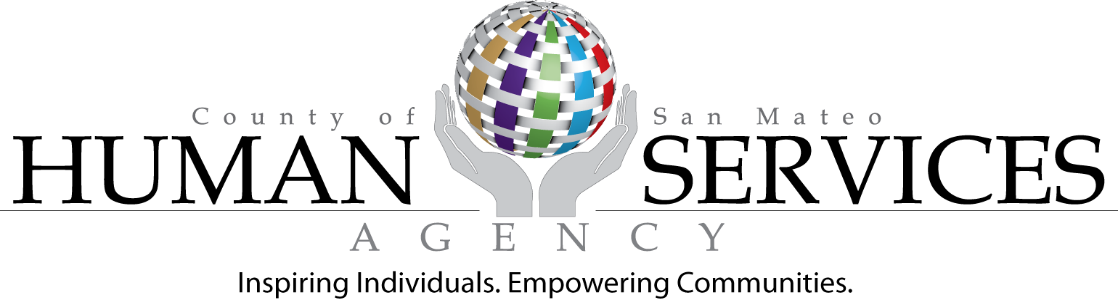 MAGI Medi-Cal
Health insurance for low-income individuals and families is now primarily based on the Modified Adjusted Gross Income (MAGI) methodology.
[Speaker Notes: Health insurance based on federal tax rules on how income is counted, and household composition and family size are determined.]
MAGI Eligibility Requirements:
Income 
MAGI methodology looks at countable income for tax purposes. 
Household size is based on the tax filing unit, not who lives together.
Age
0-64 years old
Identification 
Residency 
California Residency
Social Security Number
Immigration Status
Non-MAGI Medi-Cal
Non-MAGI eligible groups
Individuals eligible on the basis of being Aged, Blind, or Disabled 
Individuals with Long-Term Care (LTC) needs 
LTC is provided through MAGI as well if the client does not have Medicare
Eligibility for Medicare Savings Programs
Non-MAGI Eligibility Requirements:
Income 
Age
65 years and older or under the age of 65 if disabled or blind
Identification 
Residency 
California Residency
Social Security Number
Immigration Status
Property
Individual limit $130,000
Married Couples $195,000
Medi-Cal
An individual must be a U.S. citizen or 'Qualified' Immigrant" in order to receive full scope MAGI Medi-Cal.

Qualified Immigrants:
The following individuals are potentially eligible for full-scope Medi-Cal:
Lawful Permanent Residents
Asylees
Refugees
Cuban/Haitian Entrants
Certain Battered Spouses and Children
Victims of Trafficking, including a Spouse, Child, Sibling or Parent
Conditional Entrants
Granted Withholding of Deportation/Removal
Paroled into the U.S. for a least one year.
Medi-Cal
Non-Qualified Immigrants:The following individuals are potentially eligible for restricted scope coverage (even though considered Lawfully Present):Granted "employment authorization"
Granted Non-immigrant Status (includes worker visas, student visas, and citizens of Micronesia, the Marshall Islands, and Palau)
Deferred Action Status (with the exception Deferred Action for Childhood Arrivals (DACA).
Lawful Temporary Resident
Medi-Cal
Young Adult & Older Adult Expansion
Beginning May 1, 2022, a new law in California passed providing full scope Medi-Cal to adults 50 years of age or older and immigration status does not matter.  All other Medi-Cal eligibility rules, including income limits, will still apply.
Beginning January 1, 2020, a new law in California passed providing full scope Medi-Cal to young adults under the age of 26 and immigration status does not matter.  All other Medi-Cal eligibility rules, including income limits, still applies.
Ages 26 through 49 Adult Full Scope ​Medi-Cal Expansion
Beginning January 1, 2024, a new law in California will allow adults ages 26 through 49 to qualify for full-scope Medi-Cal, regardless of immigration status. All other Medi-Cal eligibility rules, including income limits, will still apply.​​
General Assistance
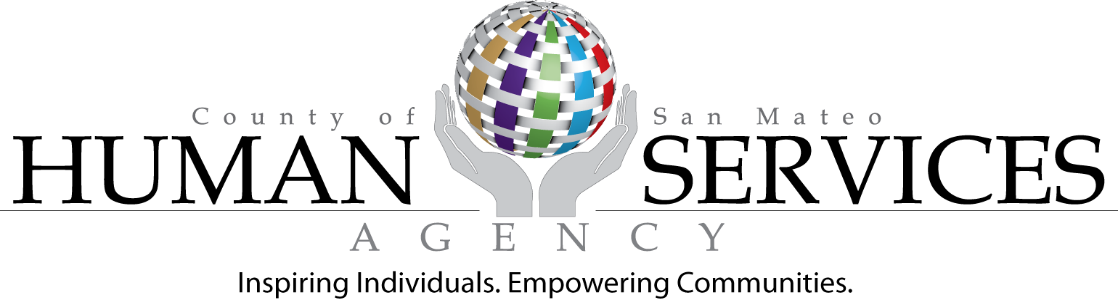 Program Overview
36
What is General Assistance?
General Assistance is a program that provides short-term cash assistance to low income individuals who are residents of San Mateo County.
General Assistance is a safety-net program for basic needs such as housing, utilities and food.
37
[Speaker Notes: Who? 
General Assistance design to assist low income adults (18 and older, with no dependent children) who are not supported by their own means, friends, family or Federal Agency, or who are either unemployed or unable to work. 
Short term financial assistance and supportive services to assist individual in finding employment or obtaining support from another source. 
The GA program assists individuals in finding employment or obtaining income support from other sources, such as SSI
Purpose to elevate economic deprivation and social problems by providing public funds.
How Much? 
Maximum Grant $359.00 (as of 12/04), max cash is $58.00.
Remainder paid through Vendor Voucher System (two party checks) (can be warrant or in-kind assistance) to provider, i.e. Landlord, Utility, etc.  
Done through two party checks - to landlord, utilities, groceries, etc. Rent first priority.
Client also have an option of having a savings account which they can have the remainder of their grant, the cash, go into saving to use for housing, etc.

GA is provided in a form of warrants, EBT cards, vouchers or in-kind for medical benefits.]
Grant Amounts
38
[Speaker Notes: Grant levels are set by the Board of Supervisors and since 1993 San Mateo County has set their GA grant levels based on the statutory “safe harbor” formula which is based on and subject to the CalWORKS grant levels, it is considered a “sufficient standard of aid”

Individual Living - lives alone, with other indecent persons, no minor children, married - no minor - each receives independent rate. 
AOD - licensed by the State. When ct. leaves the AOD facility be sure to change aid code. Refer to FS Handbook on how to handle FS for GA AOD cases
Mental Health - licensed medical or non medical Board and Care Facility that provides care, meals, room and personal incidentals. (Not food stamps eligible). Higher SSI/SSP rate is paid when worker is referred by SMC Mental Health Worker.]
Factors of Eligibility
Age – at least 18 years old
Residency – within San Mateo County for a minimum of 15 consecutive days which demonstrates an intent to remain in the county
Social Security Number 
Identification
Citizenship/Eligible Noncitizen
39
[Speaker Notes: Identification – At least 18 years of age
18 and under legally separated from spouse
Legally married one or both spouses are both under 18
Emancipated minor or married minor
Active duty with the Armed Forces
Note: 18 and over living with their parents determined food stamp eligible at least one parent must be 60 or over and the ONLY parent an ineligible household member to receive benefits. 
Residency
15 days of consecutive residency and intent to remain - justified by marking “yes” on Q “1”
If homeless need C-319 homeless collateral, needs to have contact that verifies that applicant is a resident of San Mateo County
Obtain written information about the whereabouts of vehicle, i.e where its parked - if its on the Street, not considered resident
All proof of residency needs to be established within 30 days
C-320 No Mail Notice – check will be picked up at the County offices.  550 Quarry 
Intent to Remain
Declare under penalty that applicant has the intent to remain on the GA application
Ways to Verify
case record with proof of residency, written collateral.
Rent Receipt 		
letter from CBO or shelter stating 15 day min
San Mateo residents who are:
Born is U.S.	
Naturalized
U.S. Nationals
INS made changes in the early 2000’s to indefinite sponsorship
Eligible Aliens:		
Permanent Residents	
Conditional Entrants
Refugee		
Asylum Applicants	
Parolees
General Eligibility 
Agree to repay all GA ever paid to them - IAR any real property currently owned or acquired in the future. 
All other resources must be explored prior to approval of GA.]
Factors of Eligibility cont.
40
[Speaker Notes: Allowable property limit for personal and real property is double the current GA grant amount. As of 10/1/22 the grant amount is $707 therefore the property limit is $1,414

Countable property includes the following:
Liquid assets such as cash, check, checking/savings accounts, notes, tax refunds, etc.
Equity value in excess of $2,828 (this value is four times the basic maximum GA grant amount) for additional motor vehicles
One motor vehicle, regardless of value, is exempt
Additional motor vehicles, with a total equity value below $2,828, is also exempt
Life Insurance Cash Surrender Value (CSV) according to policy tables minus any outstanding loans against the policy
Prepaid Burial Trust
Equity value in excess of $100,000 for real property that is the client's primary residence
Entire equity value for real property that is not the client's primary residence
Evaluate Mobile Home as real property when it is stationary with utility lines and sewage lines connected; evaluate Mobile Home as vehicle if not considered real property]
General AssistanceCitizenship Eligibility
Eligible
San Mateo residents who are:
Born in U.S.
Naturalized
U.S. Nationals (includes those born in Guam, Puerto Rico, American Virgin Islands, American Samoa, Swains Island)

Not Eligible
Anyone who refuses to cooperate in securing documentation of citizenship.
Anyone who the County verifies (at any time) is not a citizen of the U.S.
General AssistanceEligible Non-citizens
Lawfully admitted for permanent residence
Lawfully admitted as a conditional entrant, refugee or for political asylum
United States Citizenships & Immigrations Services (USCIS) Form I-94 (Arrival-Departure Record); ANNOTATED with - Section 207 (refugee) OR Section 208 (asylee)
Asylum applicants
Parolees
USCIS Form I-94 annotated with Section 212(d) (5)Note: A majority of Vietnamese and Cubans were admitted under this Statutory provision.
General AssistanceEligible Non-citizens
Granted indefinite voluntary departure in lieu of deportation or granted an indefinite stay of deportation
Letter from USCIS or court order granting same
Applicants for adjustment to permanent status whose application has been received by USCIS
I-181-A (Notice to Alien from USCIS)
Applicants for adjustment to permanent status whose request has been approved and documentation is being processed
I-181-B (Notice to Alien from USCIS)

Battered noncitizen (VAWA: Violence Against Women Act)
[Speaker Notes: Battered Non Citizens: who meets the specific requirements listed below: 
The noncitizen has an approved petition or a pending petition for USCIS or Executive Office for Immigration Review (EOIR) which sets forth a prima facie case;
The noncitizen or the noncitizen's child or parent has been battered or subjected to extreme cruelty within the U.S. by his/her spouse, parent, or member of family residing in the same household;
There is a substantial connection between the abuse and the need for benefits;
The noncitizen no longer resides with the batterer.]
General AssistanceIneligible Non-citizens
Undocumented non-citizens
Aliens with questionable or no documentation who refuse to cooperate with USCIS in obtaining verification of status.
Aliens with temporary visas (students, visitors, businessmen, etc) showing departure date. 
Temporary residents
I-94 annotated with INS Sections 101(a) (15) (A) through (L)
Cash Assistance Program 
for Immigrants (CAPI)
Program Overview
CAPI Background
The CAPI Program:
Started on November 1, 1998
Provides assistance for eligible Aged, Blind and Disabled individuals
Is funded by the State of California
Is administered by Consortiums or Counties
The County of San Mateo administers the Bay Area CAPI Consortium (BACC)
[Speaker Notes: The BACC counties (10 counties) are:  Alameda, Contra Costa, Marin, Merced, Monterey, Santa Cruz, Solano, Sonoma and Stanislaus and San Mateo County.]
General Requirements
[Speaker Notes: The CAPI program rules mirror the SSI/SSP rules.
Aged for the CAPI Program is 65 years of age.
Note:  In order to be considered disabled, the client will be required to go through the DED Process where the State will determine if the client is disabled. The Medi-Cal DED determination can be used for CAPI purposes.  
Medi-Cal is not automatic with CAPI.
Asylees/Refugees can also apply for/receive CAPI benefits;  they might also be eligible for SSI.
One of the requirements for a CAPI client is to apply for SSI and provide verification from Social Security of their SSI denial due to their immigration status;  the SSI denial letter can be used for one year.]
General Requirements
[Speaker Notes: The property limits are equivalent to the property limits for SSI/SSP.
The maximum CAPI payment is $10 less than the SSI payment amounts. *Effective 1/23 the maximum payment will increase to $1133.73
There are different payment levels depending on the living arrangements of the client;  Married couples also have a different payment level.
The types of income that are considered are:  Earned (salaries, wages), self-employed, unearned (disability, dividends, pension, unemployment), and sponsor deeming. 
Sponsor deeming applies for 10 years from the date of entry.]
CAPI Application
Application Process
Client may visit an HSA Regional Office to file an in-person application; 
 				or
Client may call 1-800-648-0954 or 650-802-7668 to file an application over the telephone

Once initial application completed, the CAPI staff will contact the client, send out the CAPI application forms and set up a time for a face-to-face interview*
[Speaker Notes: *Currently due to PHE there is a waiver for the requirement to complete interview face-to-face. We can currently complete intake interview over the phone.
There is a 60-day application process for CAPI.
If the client visits an HSA office, the BA will complete the C-42 CAPI Screening Sheet and have the client complete a SAWS 1 and send the information to the CAPI unit.
The CAPI unit will contact the client (via a telephone call and a letter), send out the CAPI application forms, and set up a time for a face-to-face interview with the client (at the client’s convenience).  One of the first things the CAPI worker will do is to send information to INS.
For applications from other counties, the other county will conduct the face-to-face interview.

Aid Codes:
1A – Aged
6M – Aged/Blind/Disabled – date of entry prior to 8/22/96 and there is no sponsor deeming (sponsor is deceased or abusive).
6K – Aged/Blind Disable PRUCOL
6T – Aged/Blind/Disabled – date of entry after 8/22/96;  10-year sponsor deeming

Note:  There is no Authorized Representative process/procedure in the CAPI program. 

There is no retro in CAPI.  If a client applies now (May 1st) – benefits start June 1st.]
CAPI Resources
CAPI Main Line – County of San Mateo
1-800-648-0954 or 650-802-7668
California Department of Social Services (CDSS)
http://www.cdss.ca.gov/cdssweb/PG42.htm
Questions?
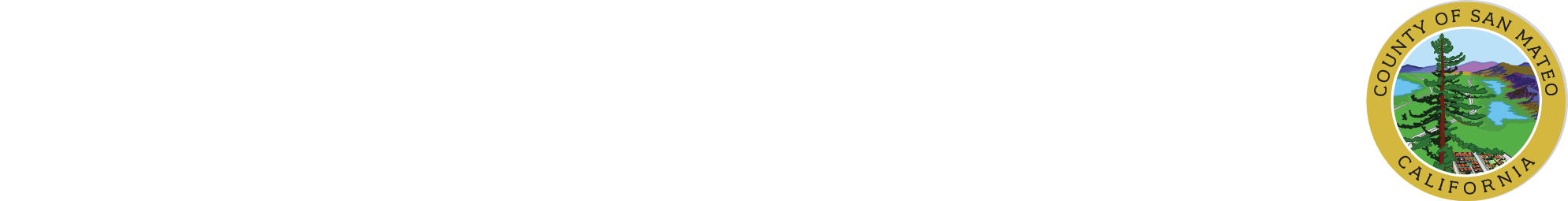